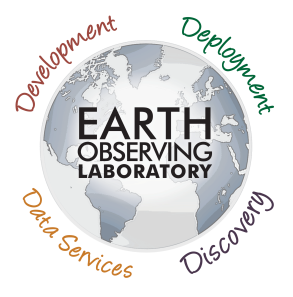 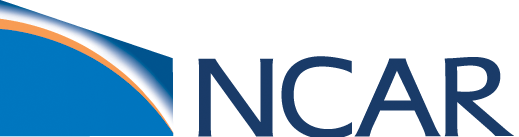 FutureNRD41 Mini Dropsonde
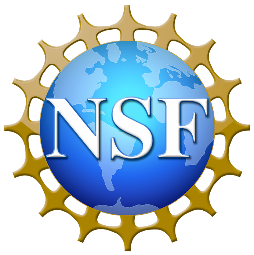 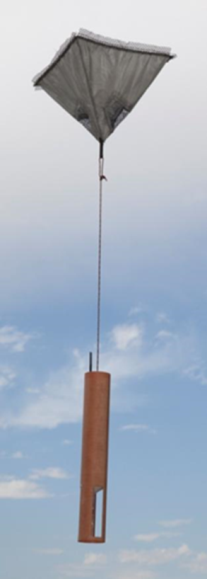 Same PTH sensor module Vaisala RSS421
Same u-blox GPS receiver for winds
Same parachute design for stable descent
Same functionality RD41 – umbilical cable, fall rate, telemetry
Several inter-comparisons between RD94 vs NRD94
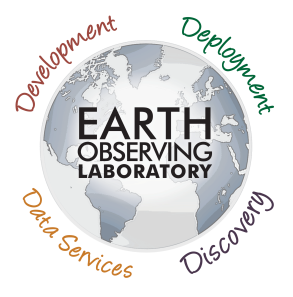 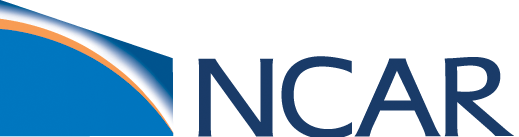 NRD41 Mini DropsondeAdvantages
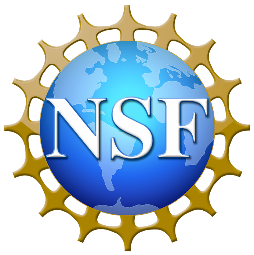 Reliable launch detect, two different system
Hall effect sensors
Direct command via automatic launcher
Elimination of umbilical cable with wireless Infrared communication
Add-in to launch tube
Sonde storage 
Can be used in automatic launcher or manual launch tube
Storage- Volume reduction 70% NRD41: 28.9 in3 vs RD41: 95.0 in3 
Same functionality RD41 – umbilical cable, fall rate, telemetry.
Smaller mass 60% reduction: 140 grams versus 350 grams – 
NCAR aircraft releases dropsondes overland.
High reliability 95+% success during NASA HS3, NOAA SHOUT, NSF DEEPWAVE, NSF CSET, NASA/NOAA EPOCH (Launch detect, Fast falls)
Higher production  quantity due  to  NSF/NCAR aircraft  (G-V, C-130, U of Wyo. King Air) and NASA Global Hawk
Cost under investigation NCAR-Vaisala

NCAR  continue to use NRD41 for all NSF field campaigns and Global Hawk.
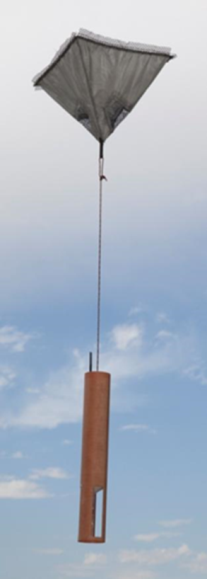